Spectral Analysis of Lithium, Beryllium and Boron Nuclides with DAMPE
Speaker：Chen ZhanFang
2024-7-9
Primary/Secondary cosmic rays
(Mehrez et. al. 2015)
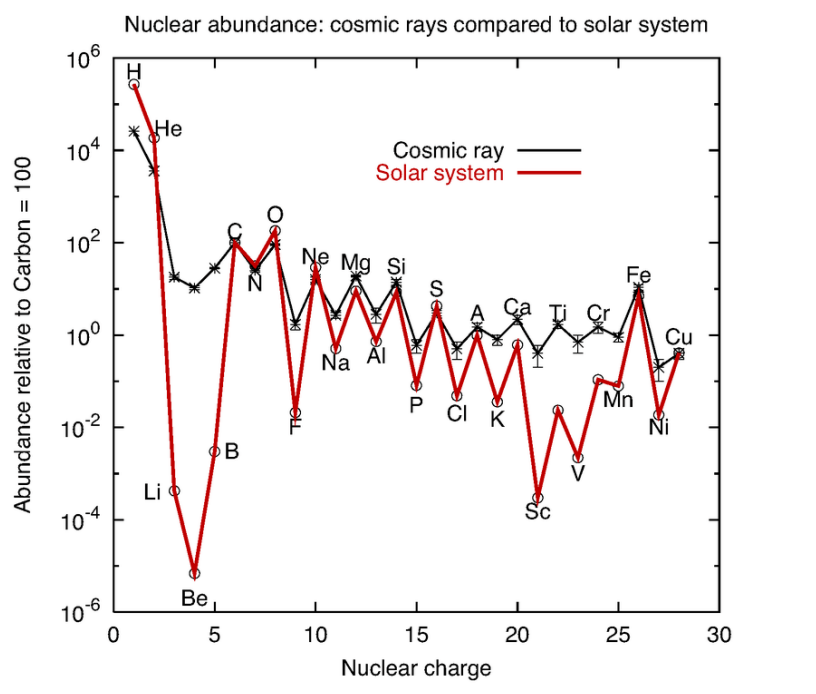 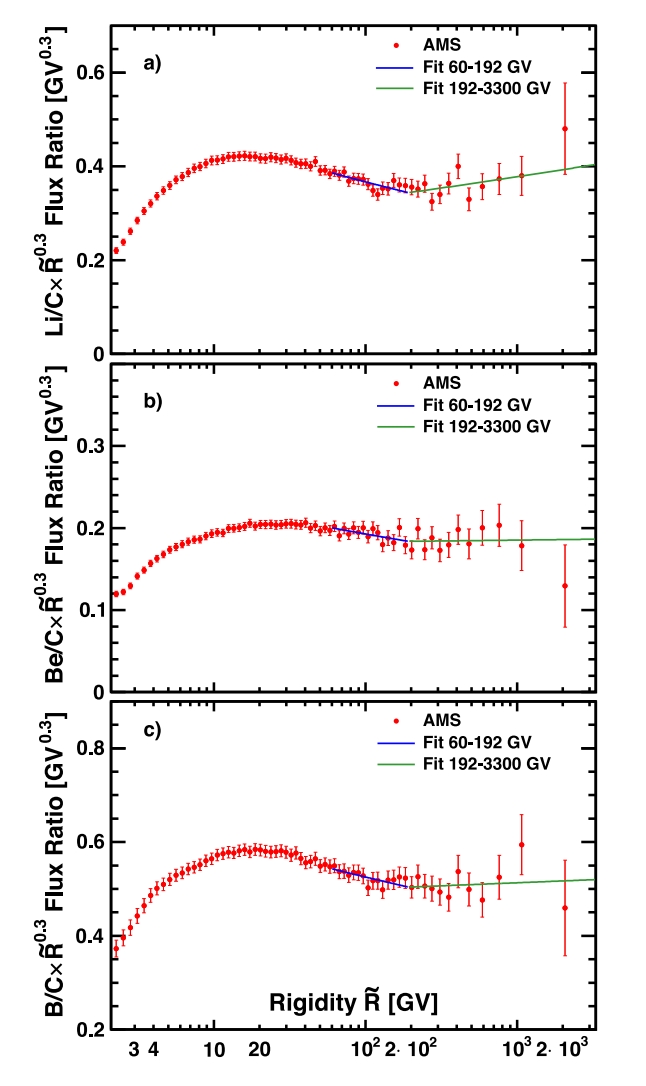 Secondary+Primary
Lithium, Beryllium and Boron Nuclides  in cosmic rays are mainly produced by the fragmentation of heavier nuclei,e.g.C and O

Precise measurements of the Li(Be)/C flux ratio are crucial to constrain the CR propagation process
Primary
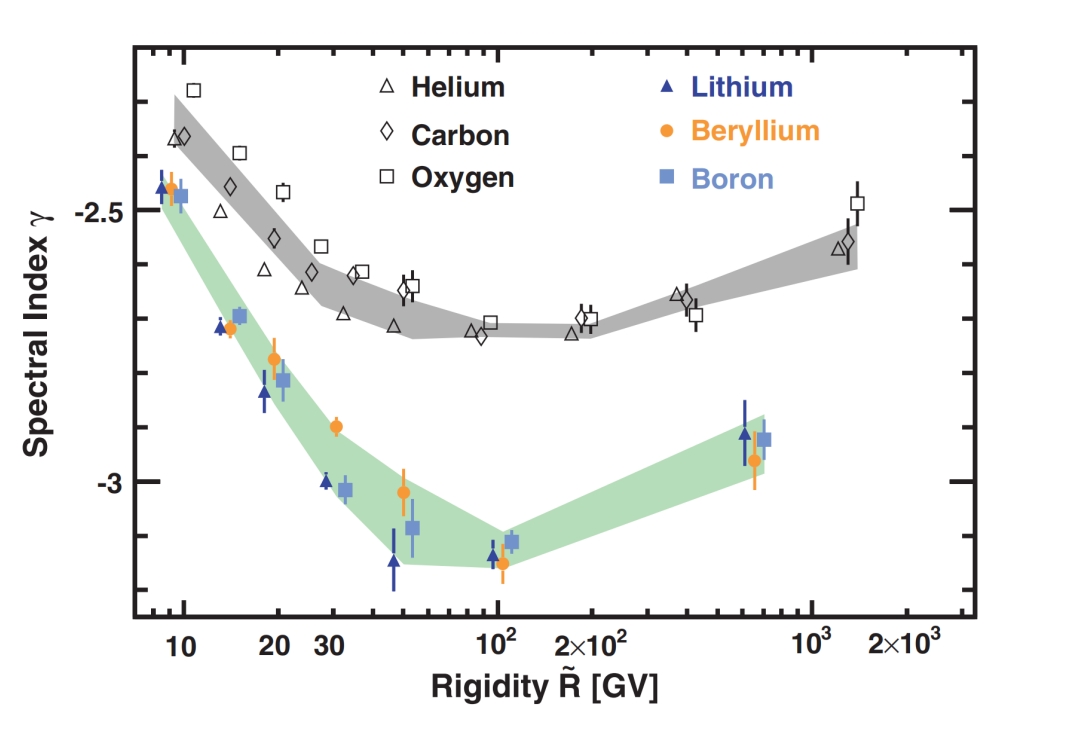 (AMS Coll., Phys. Rep., 2021)
The DAMPE detector
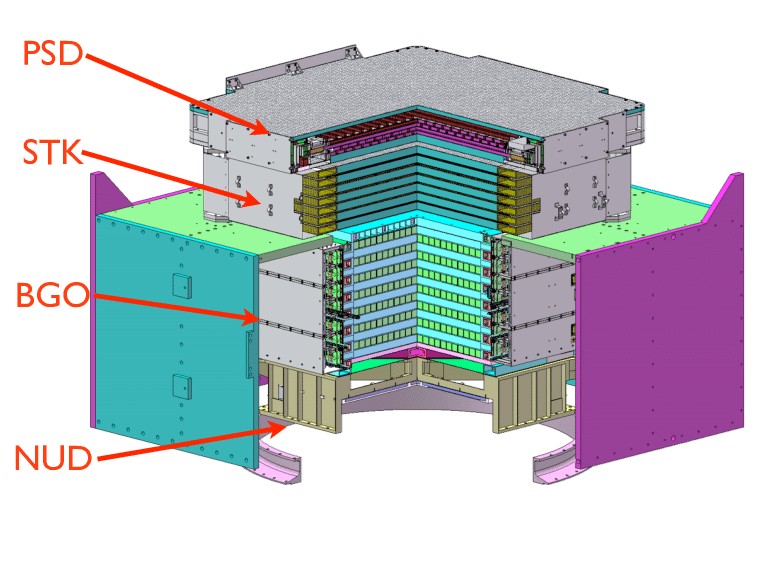 Plastic Scintillator Detector (PSD): 
   Charge measurement 
   photon anti-coincidence
Silicon Microstrip Tracker (STK): 
Charge measurement, 
track measurement
Bismuth Germanate (BGO) Calorimeter: 
Energy measurement 
lepton/hadron identification.
Neutron Detector (NUD): 
High-energy lepton/hadron identification.
Main scientific objectives: 1. Electrons and positrons, gamma photons. 2. Nuclei cosmic rays.
Main scientific significance: 1. Indirect detection of dark matter particles. 2. Origins, acceleration, and propagation of cosmic rays.
Advantages: Optimal energy resolution, leading particle identification, excellent angular resolution
PreSelction
Flight Data
8 years（2016-2023）
Simulation
Energy：10GeV-500TeV
Sampe：
Li6:Li7=1:1
Be7:Be9:Be10=5:3:2
B10:B11=3:7
Physical Model：
GEANT4v4.10.5（FTFP_BERT and EPOS-LHC）
Preselection:
Exclude events from the SAA region: where the detector operates anomalously.
High-energy trigger: Ensure reliable interactions between cosmic ray particles and detector materials.
Energy deposition above 50 GeV: Minimize the effects of geomagnetic cutoff.
The main axis of the shower should be within the BGO calorimeter as much as possible.
STK charge selection
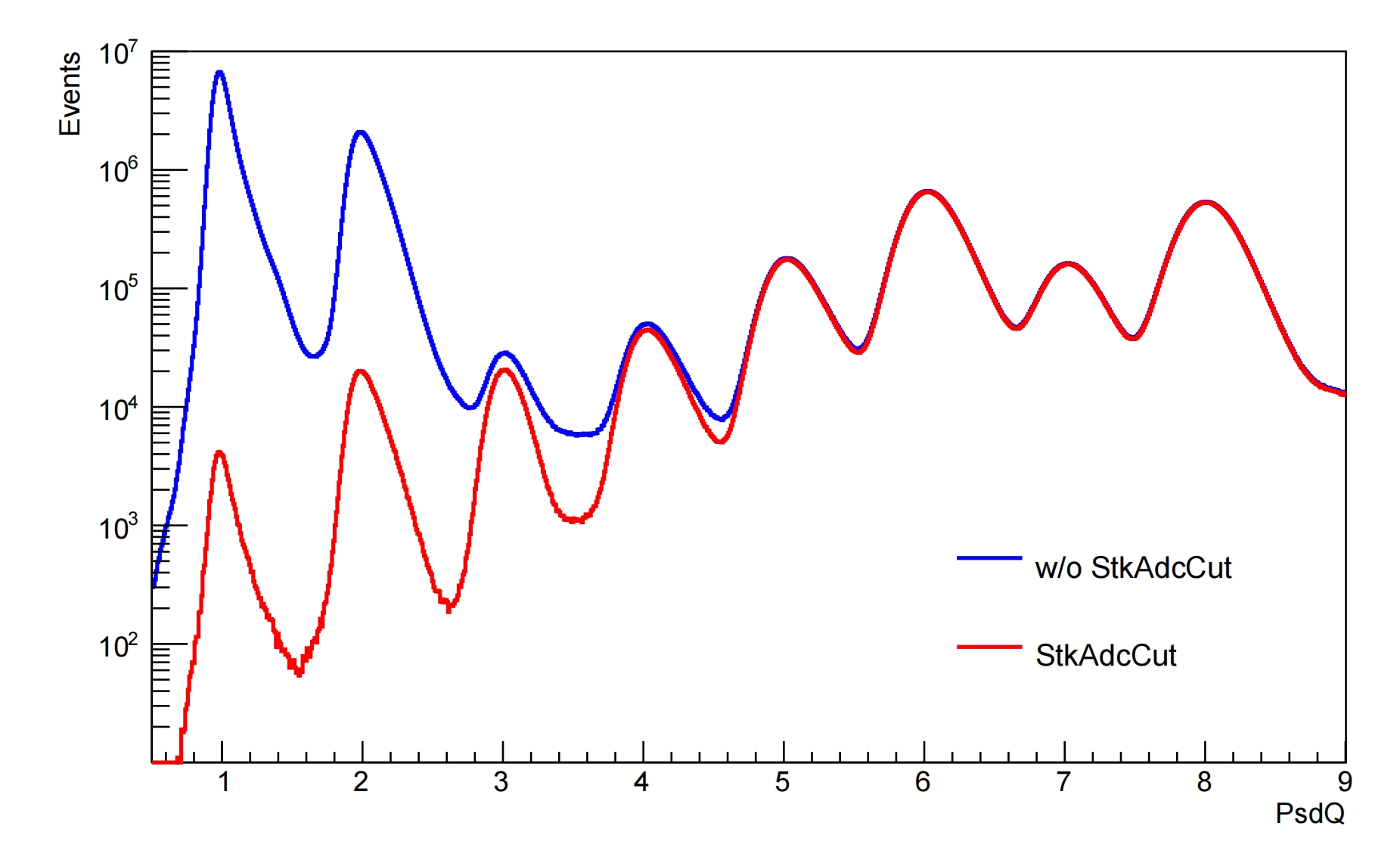 Reduce the p,He contamination at high energies
Take the signal of the first STK plane(X,Y layers) 
Apply a cut of StkAdcQ>400
Background estimation
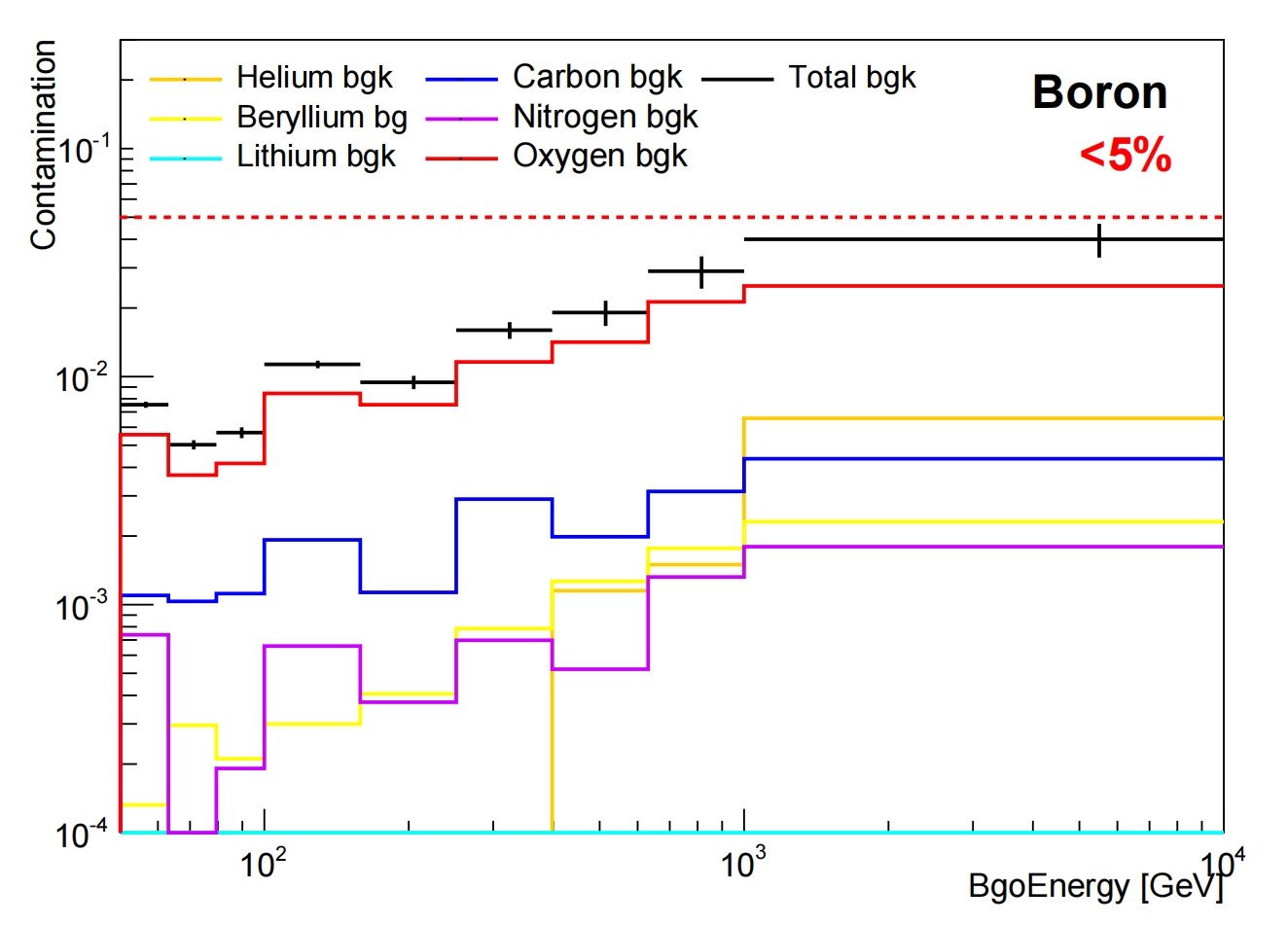 MC template fit is performed with elements from He to O estimate 
Background fraction in different EBgo bins from 50 GeV to 10 TeV. 
The proportion of Boron contaminated by nearby nuclides is less than 5%
Charge Selction and Accepatnce
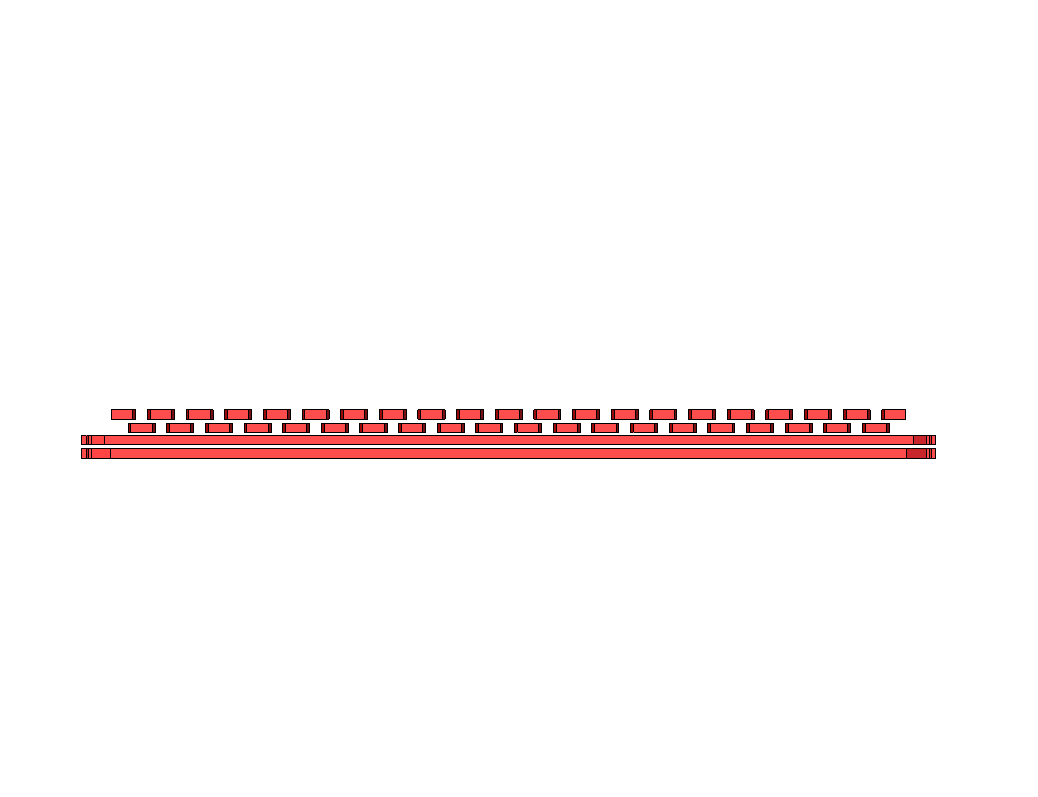 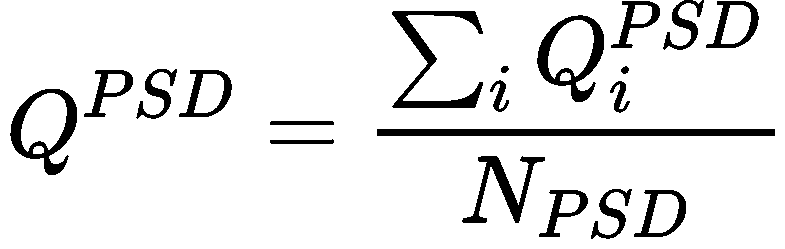 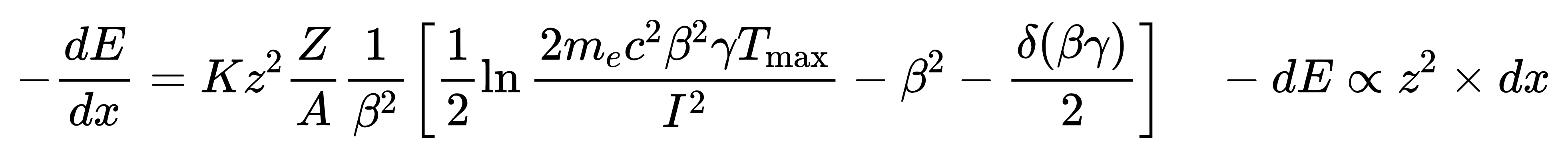 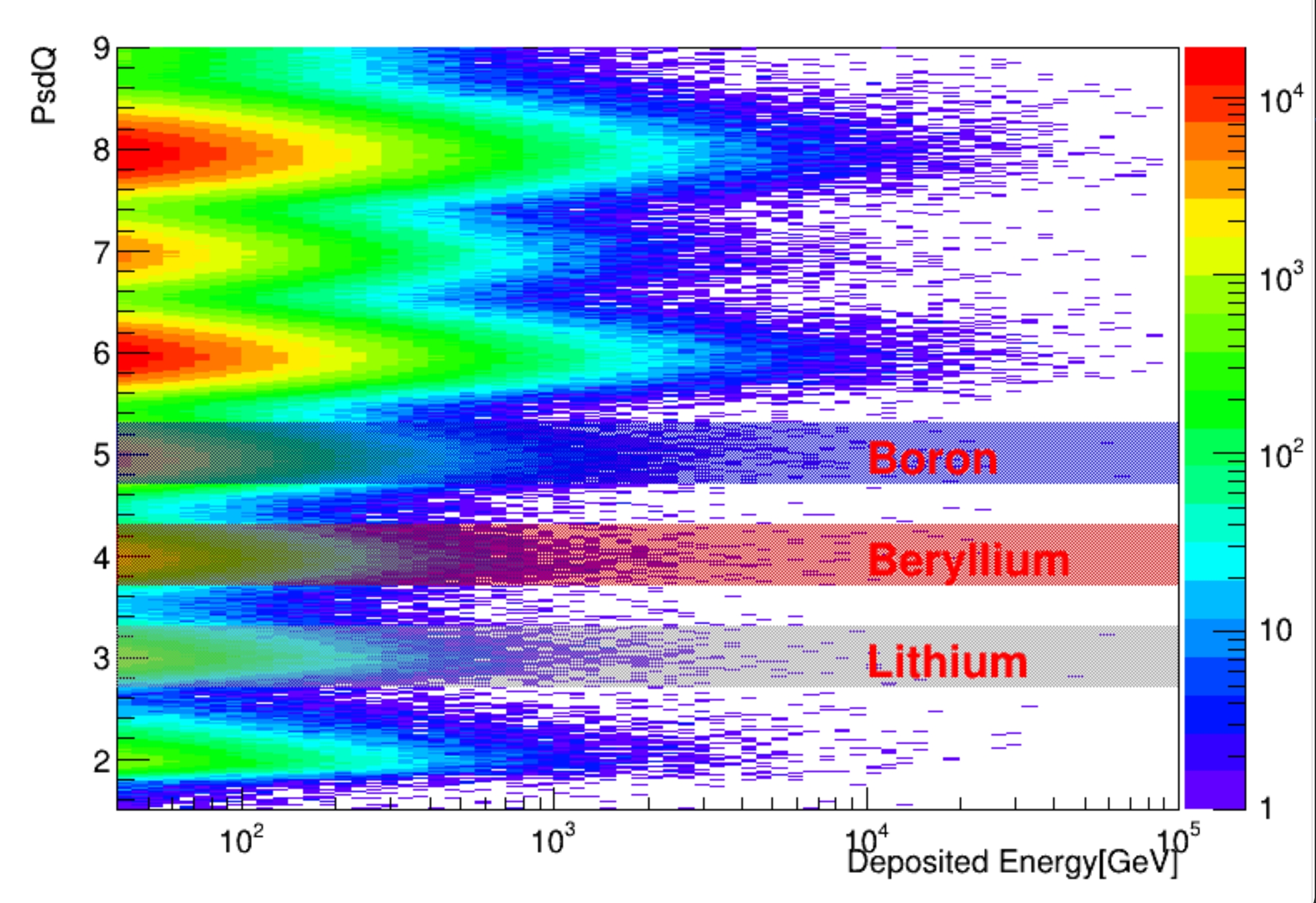 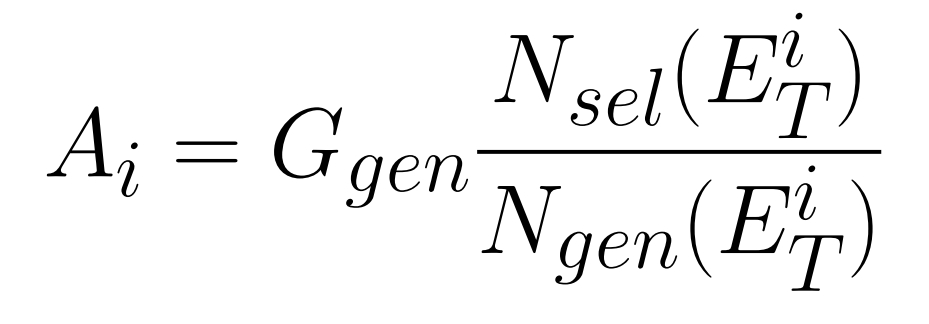 Lithium    selection:2.7<Z<3.3
Berylium  selection:3.7<Z<4.3  
Boron      selection:4.7<Z<5.3
Unfolding and uncertainty estimation
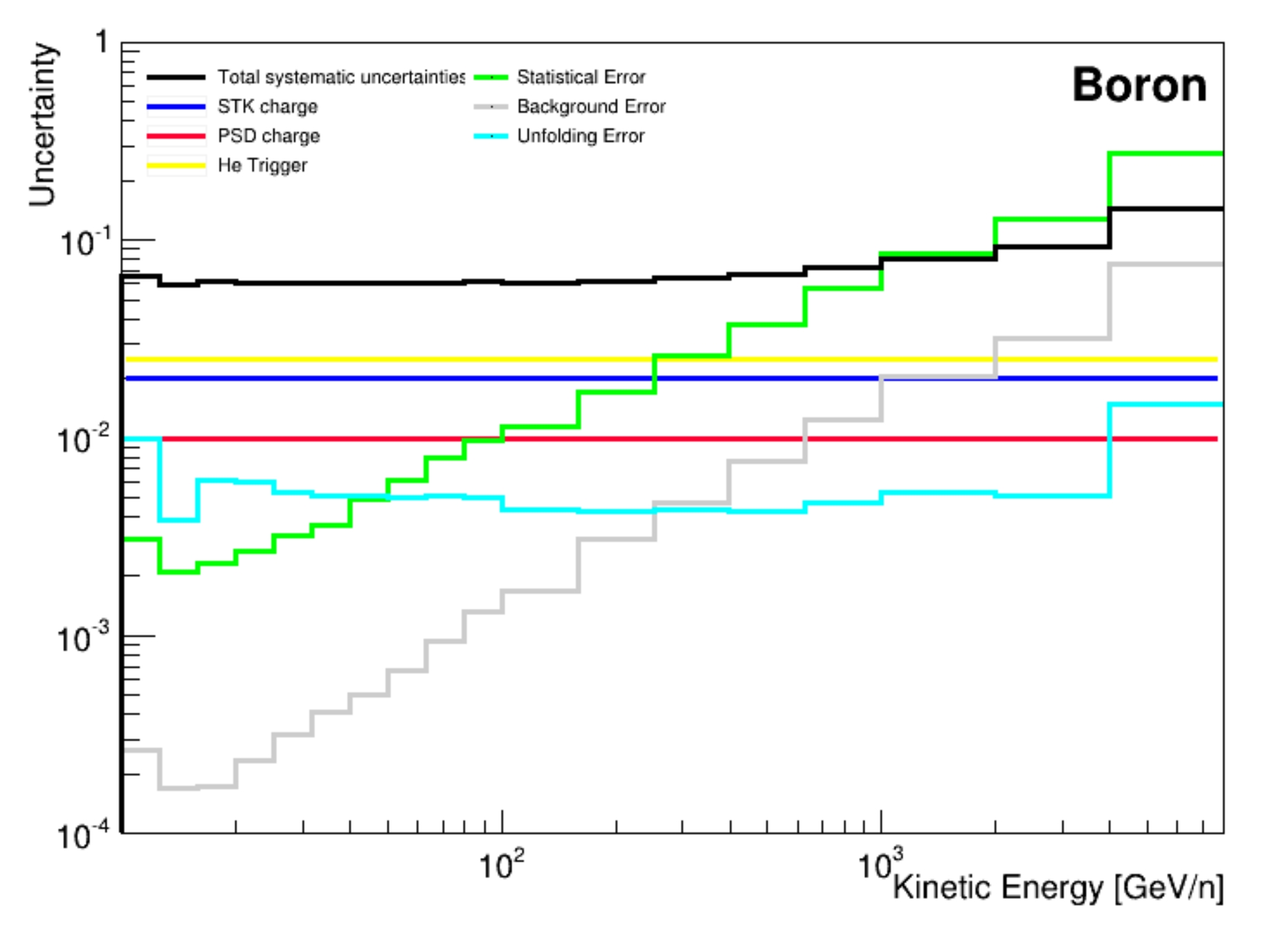 Iterative Bayesian procedure is adopted to reconstruct 
     the primary energy of the events:
Statistical uncertainty dominant at higher energies
Many systematical contributions evaluated:
Background, Unfolding
Cuts efficieney validated with flight data
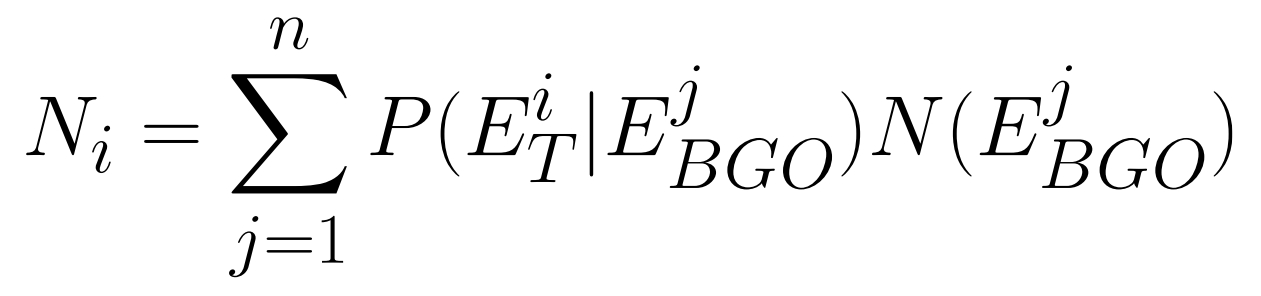 Boron Spectrum
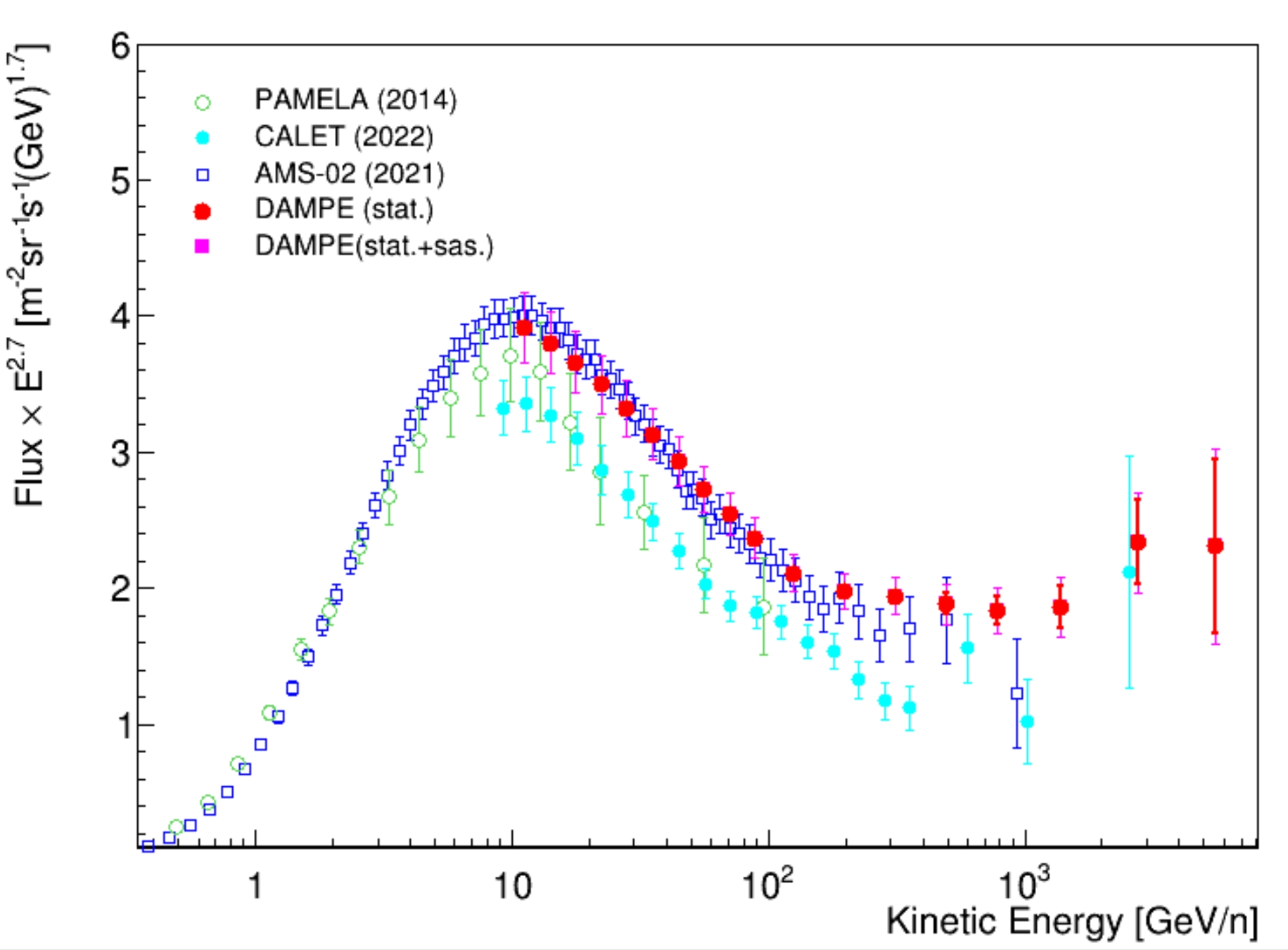 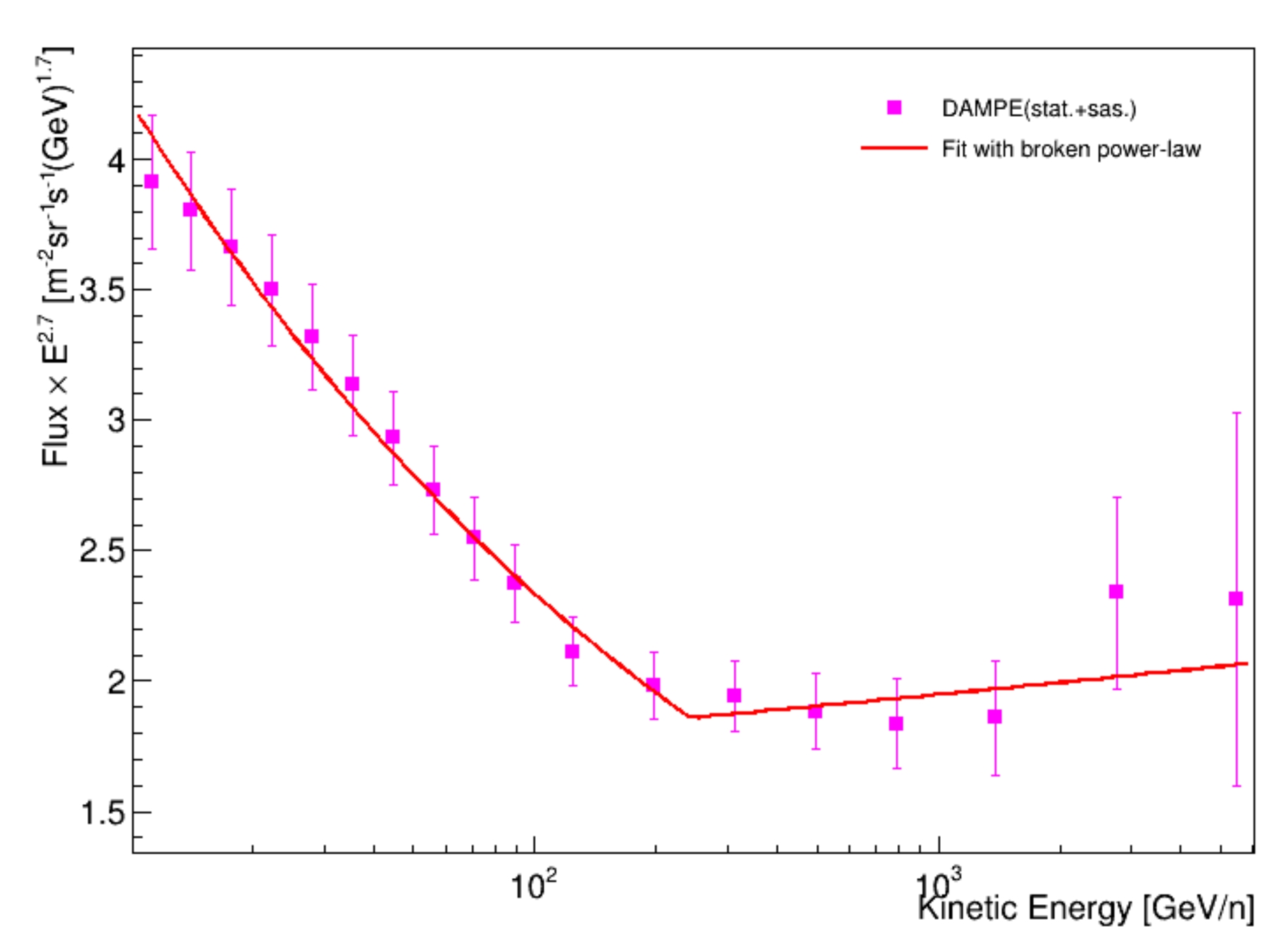 DAMPE boron flux measured from 10 GeV/n to 5.5 TeV/n

Hardening at 243 GeV/n with spectral index going from -2.97 to -2.67
Ratio
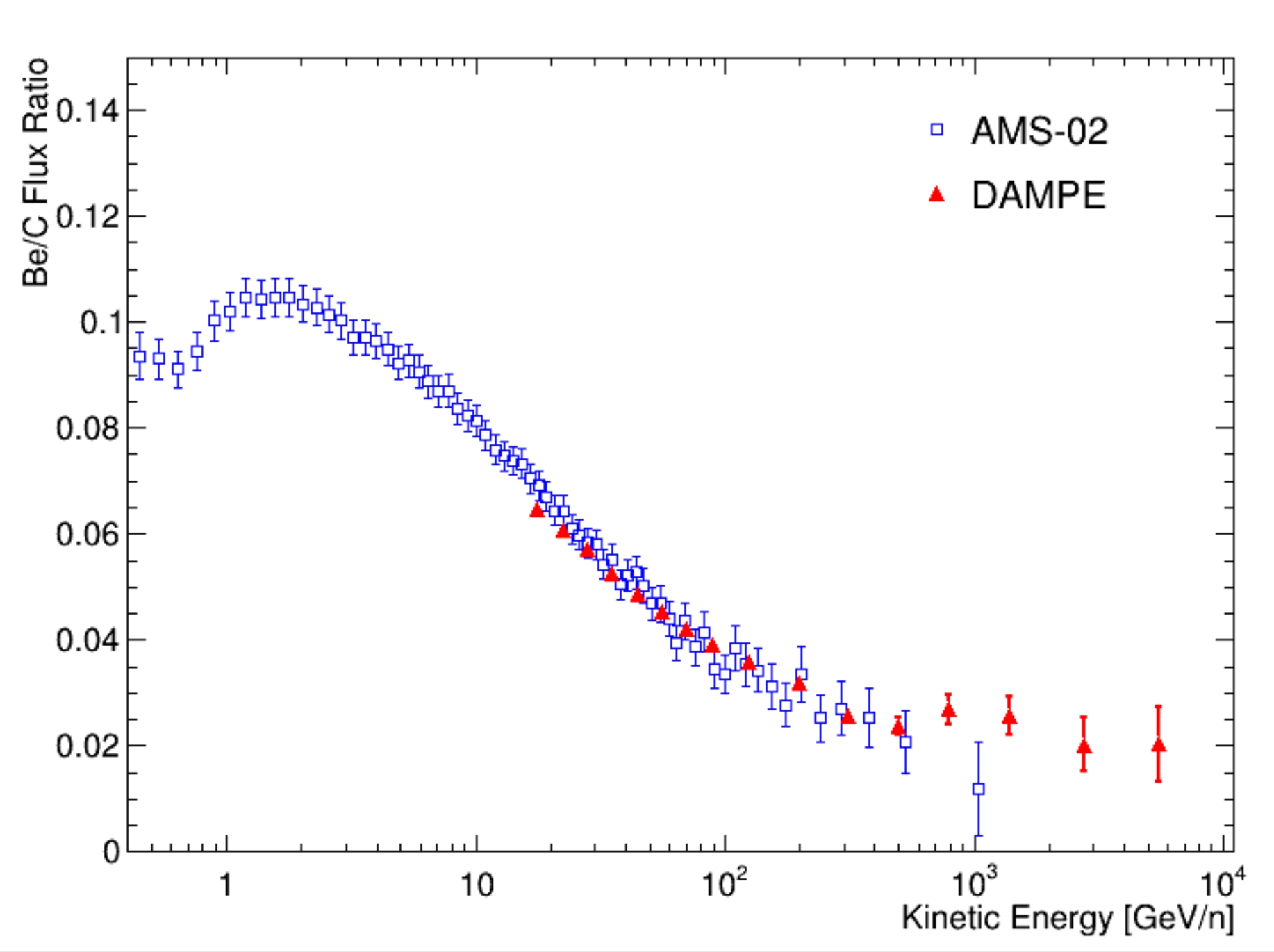 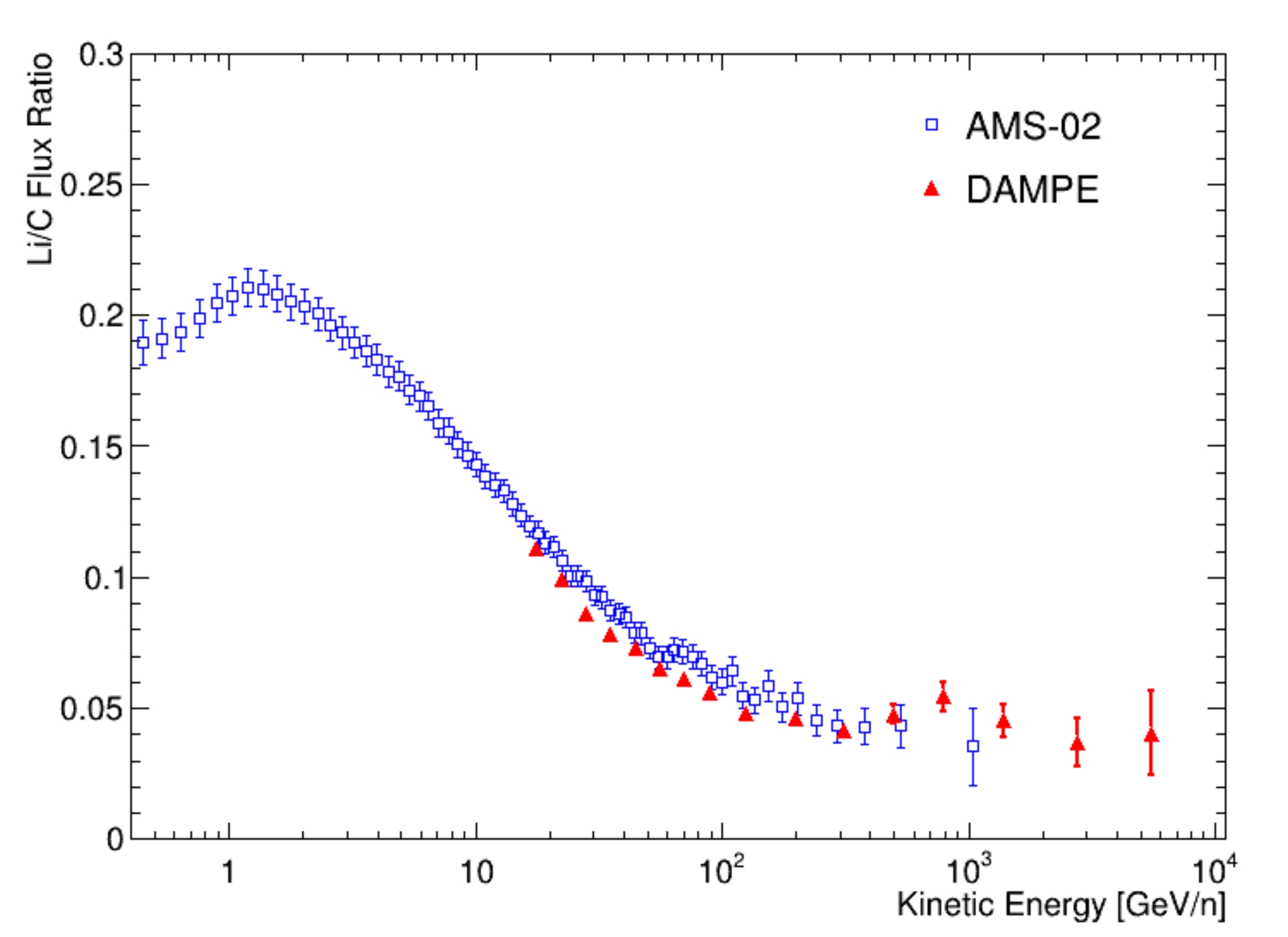 Li/C                                               Be/C
Preliminary measurement of Li/C and Be/C from 15.8 GeV/n to 5.5 TeV/n
Conclusion
Boron
Full sample selection and systematics evaluation
Preliminaryspectrum in the 10 GeV/n to 5.5 TeV/n energy range
 Lithium, Beryllium
Preliminary Li/C and Be/C ratios in the 15.8 GeV/n to 5.5 TeV/n energy range
Backup
Boron Spectrum
Efficiency
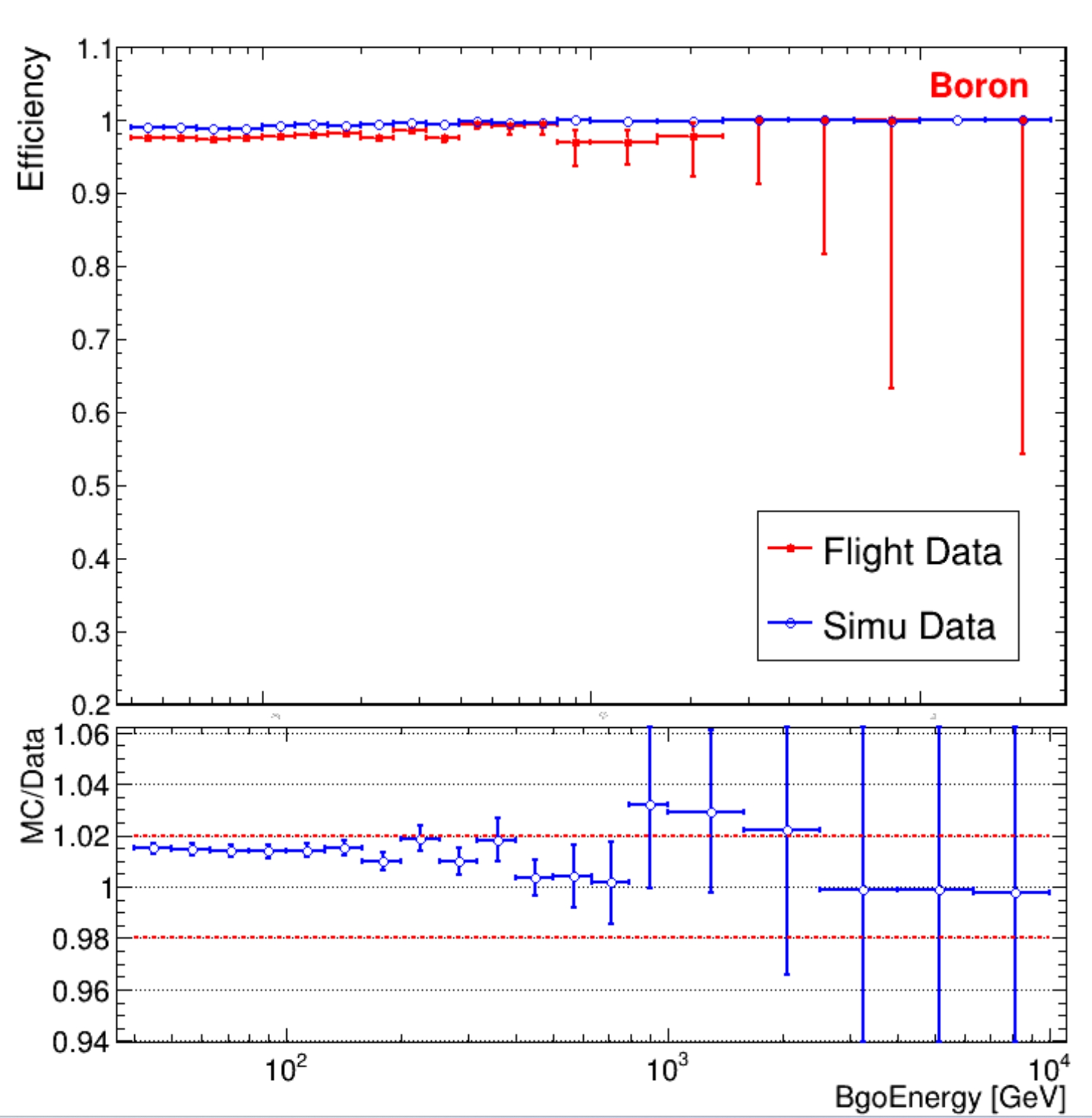 STK
Psd
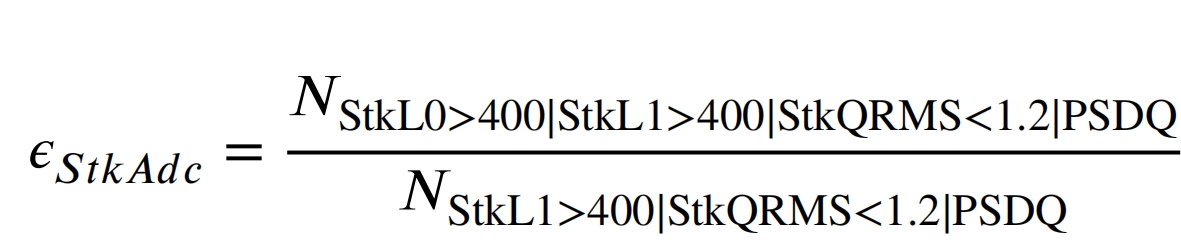 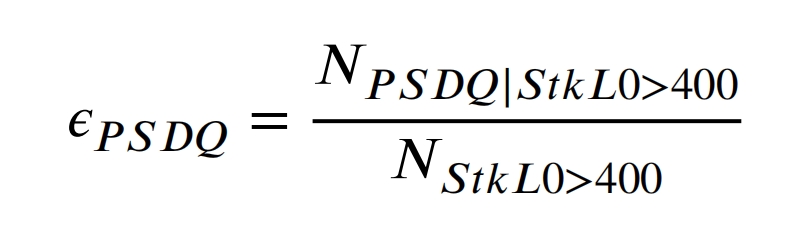 Efficiency
HE Trigger Efficiency:
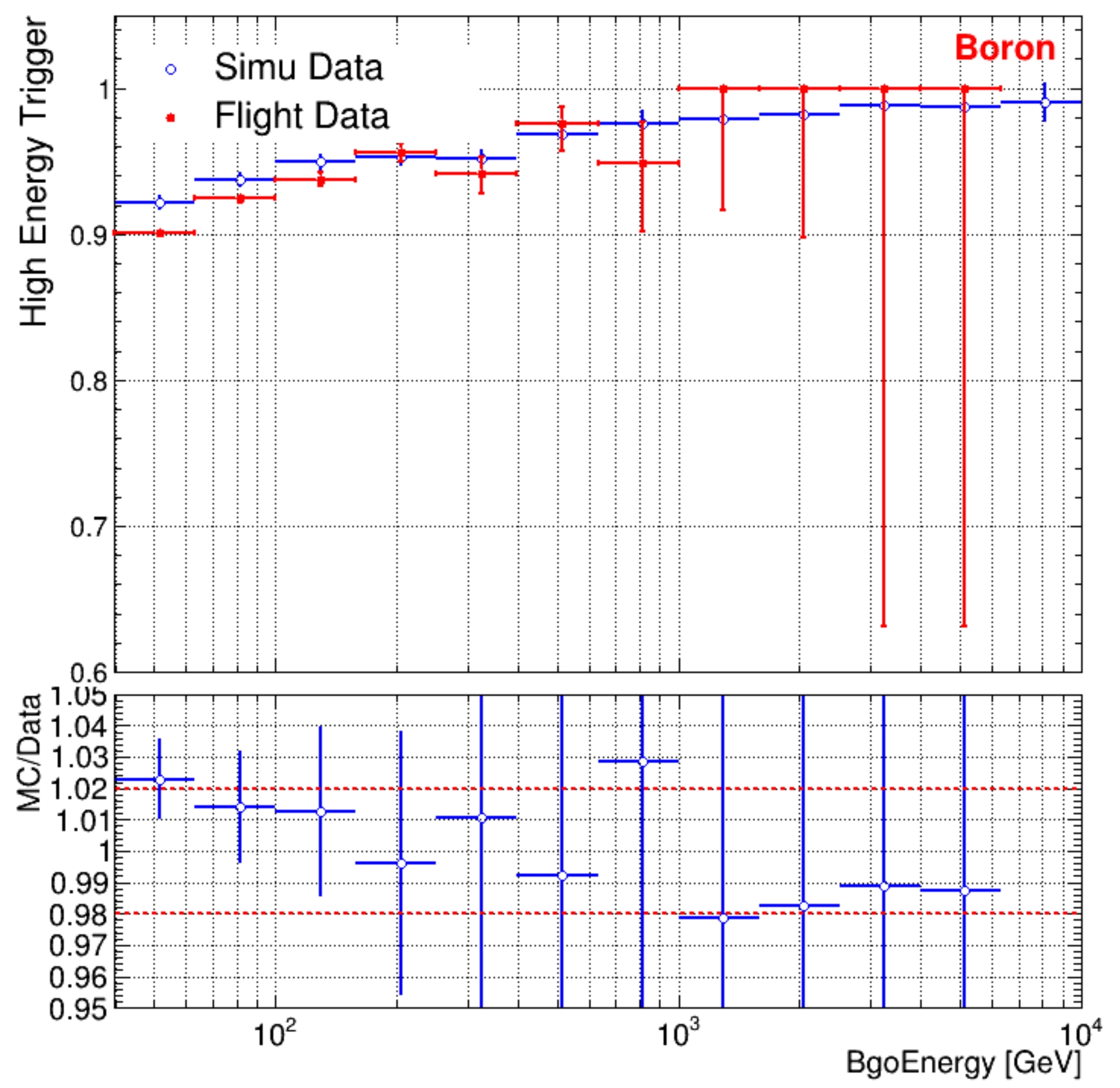 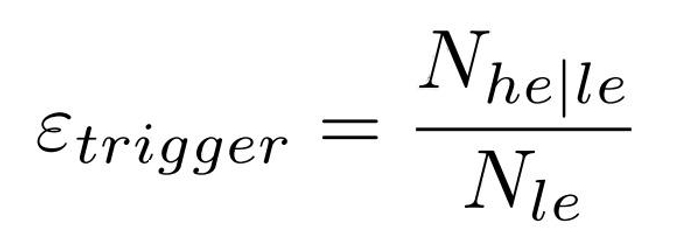 High Triger